What do these percentages represent?
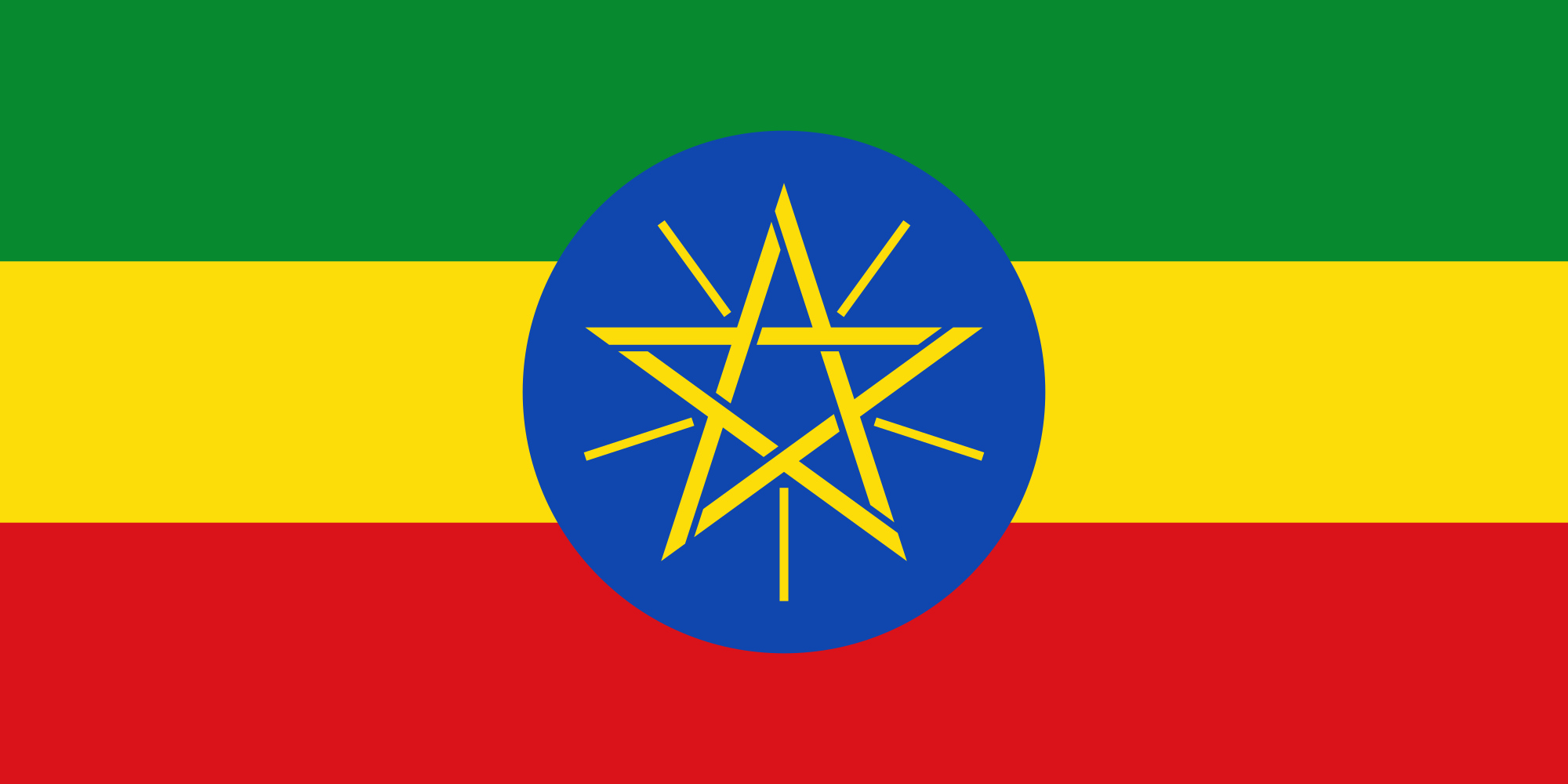 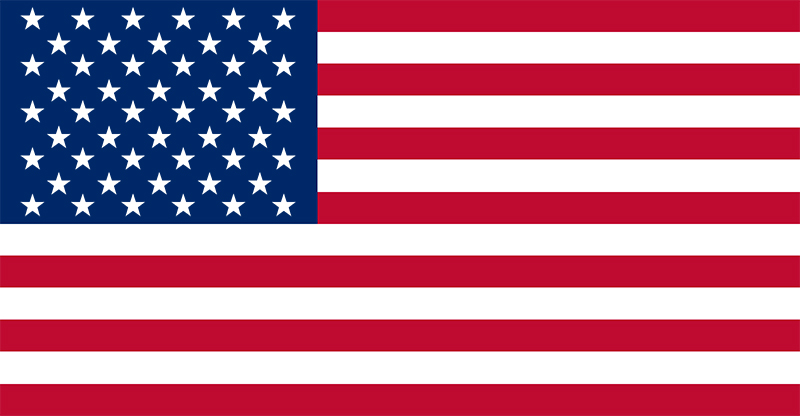 82.6%
19.9%
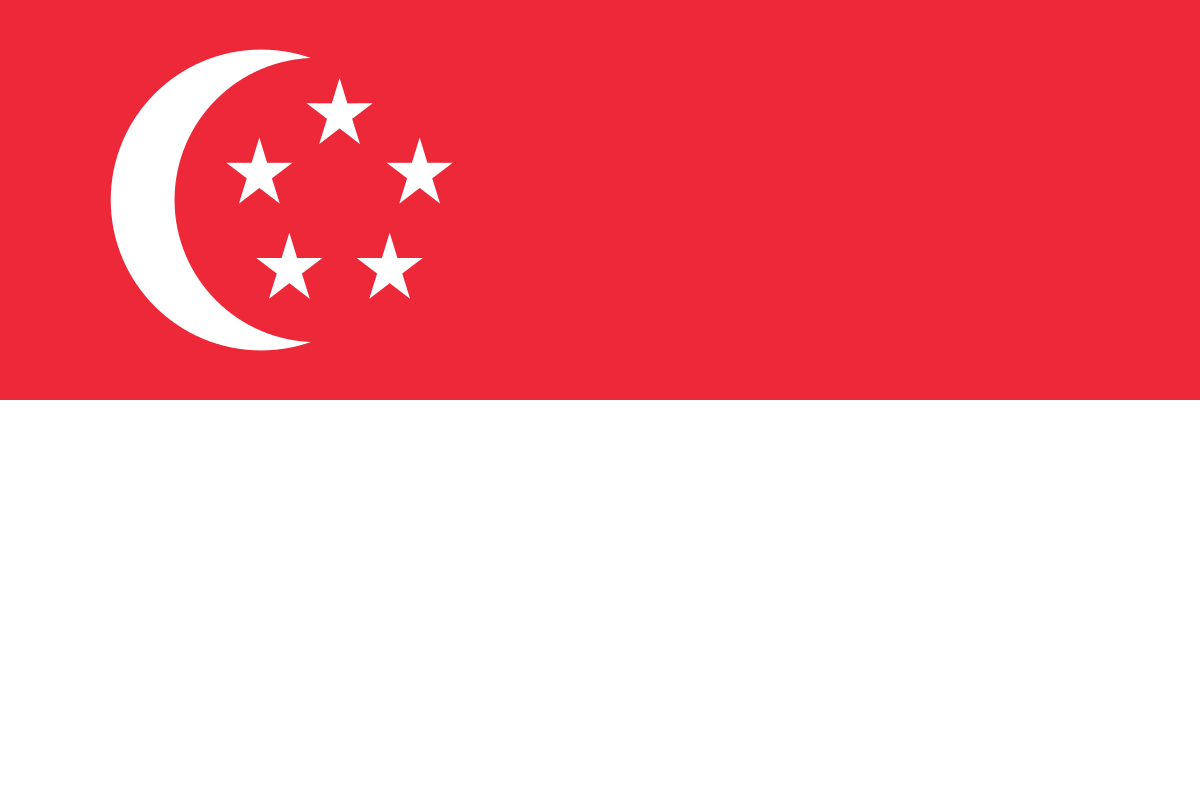 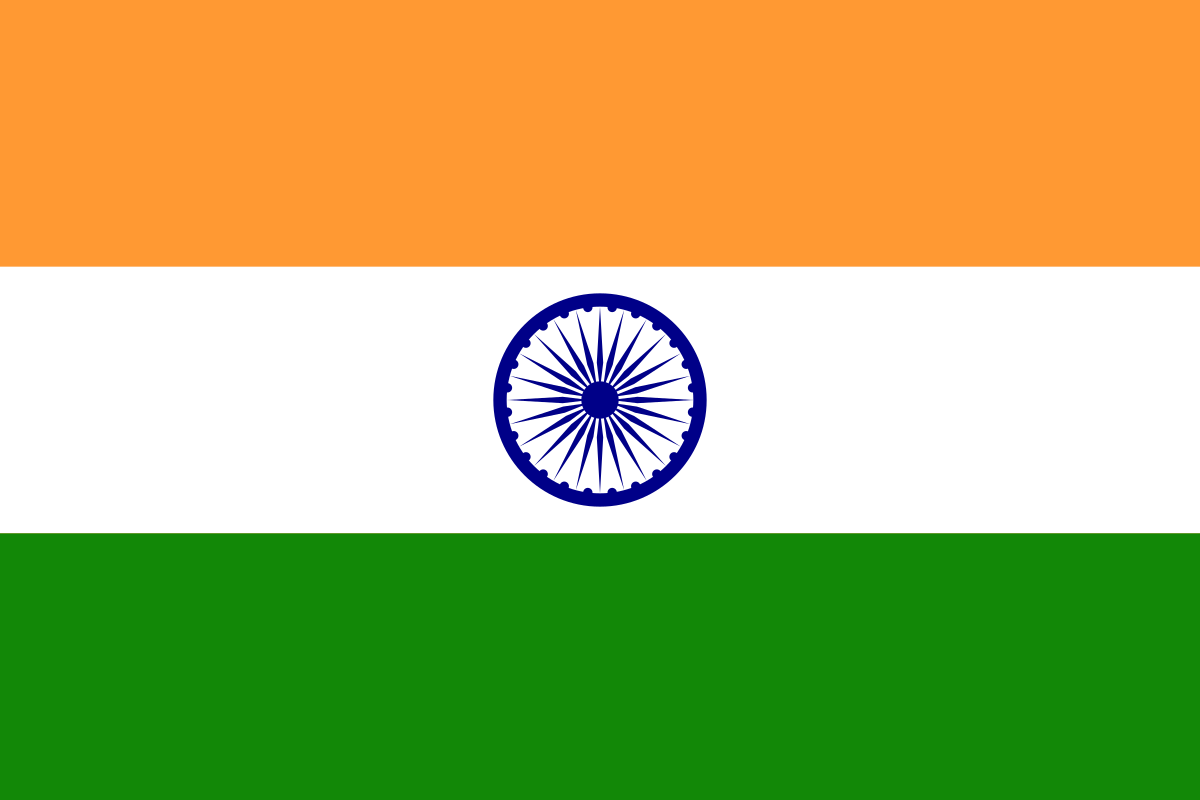 100%
34.4%
Trends in Urbanisation
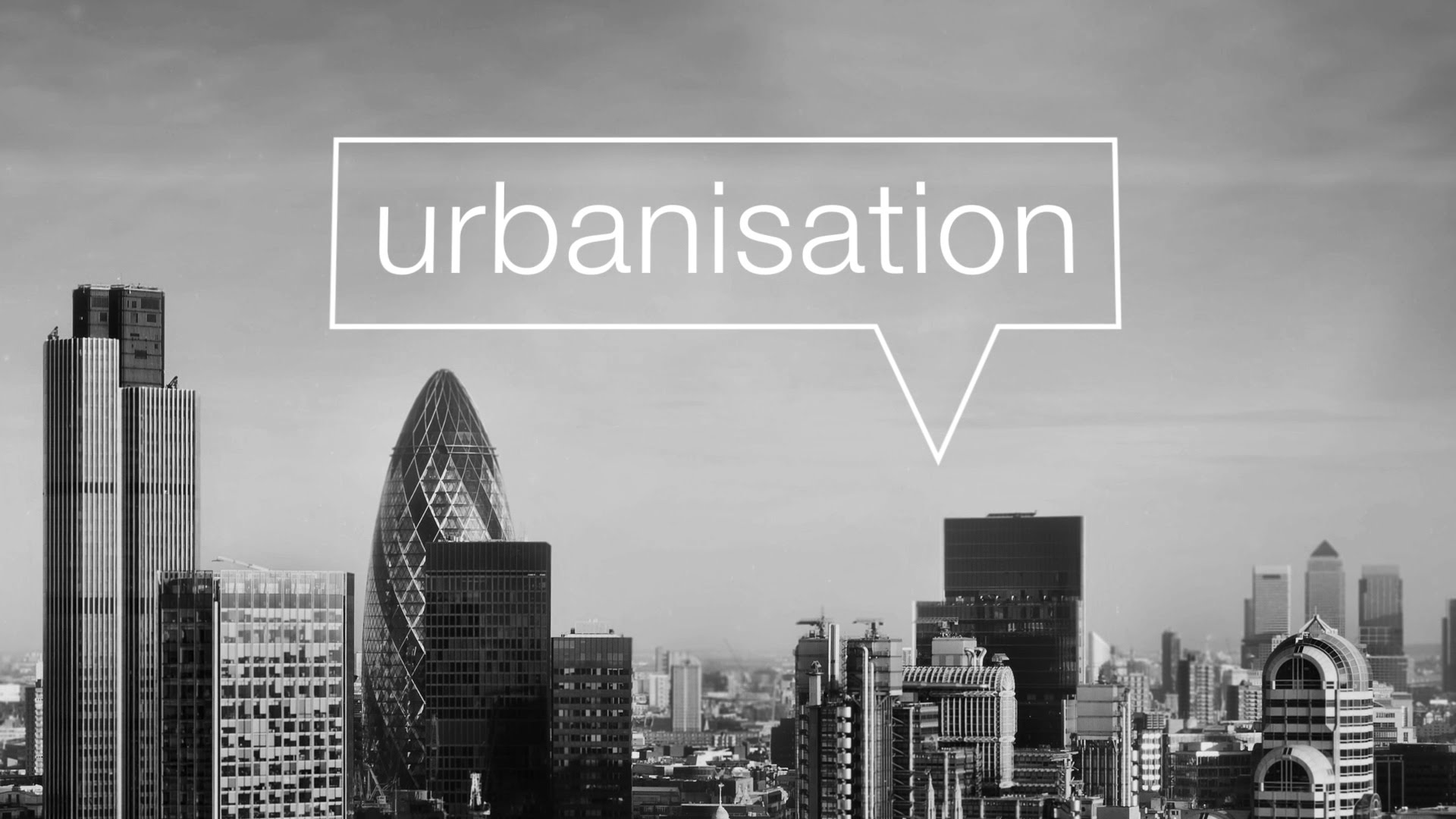 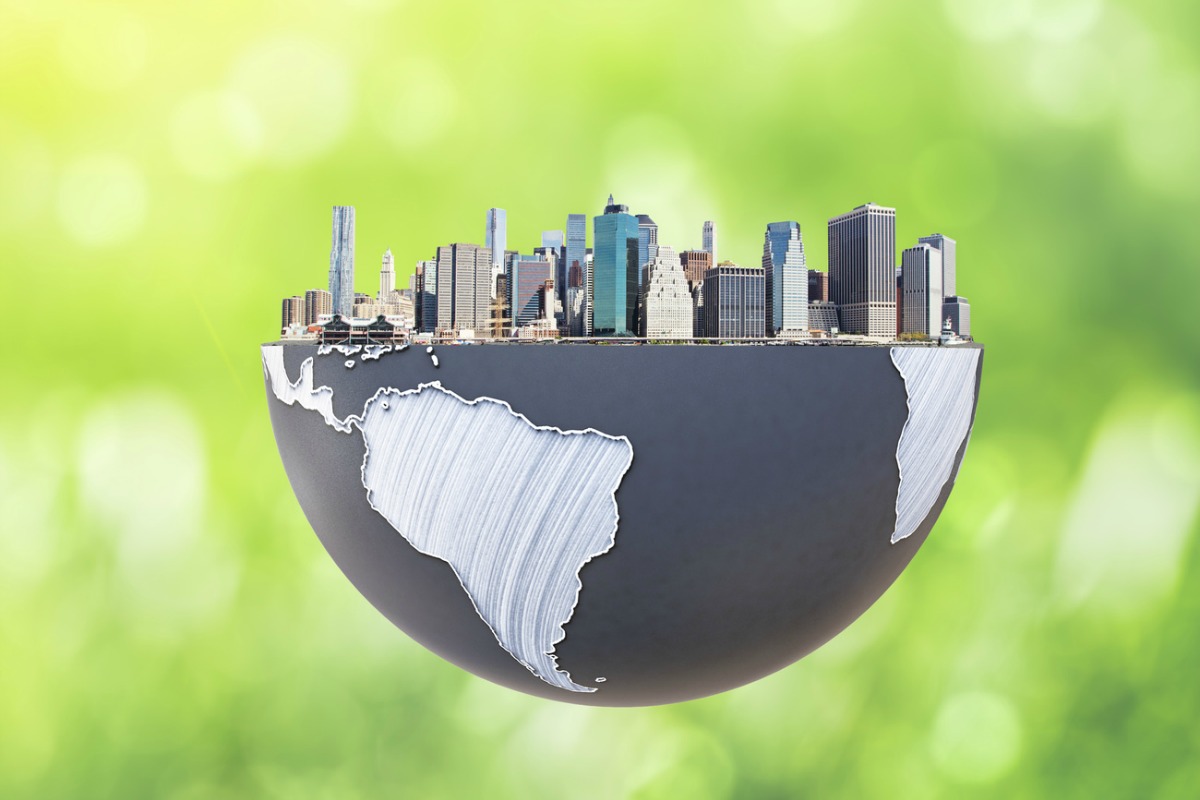 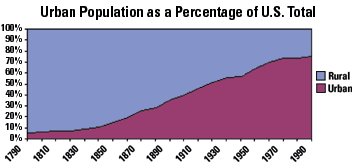 Starter Challenge – Think, Pair, Share

Write a brief description of what the graph opposite is showing.

Check with your neighbour to see if you have reached the same conclusion about what the graph is showing.

Be ready to share with the class.
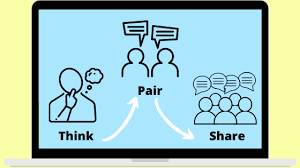 Challenge 1 - Describing trends in urbanisation

Your challenge is to use the various data sources at your disposal (you can use additional sources as well) to create a piece of work on the varying rates of urbanisation around the world over the last half a century.

Your work (it could be a piece of writing, a short video or a PPT/Slide Presentation) must include:

What the global situation was like around 50 years ago (how urbanised were places)
What has happened over the last 50 years
Specific examples of how regions or countries have urbanised over the last 50 years
Comparisons between countries / regions

Extra Challenge – What is likely to happen by 2050 and why?
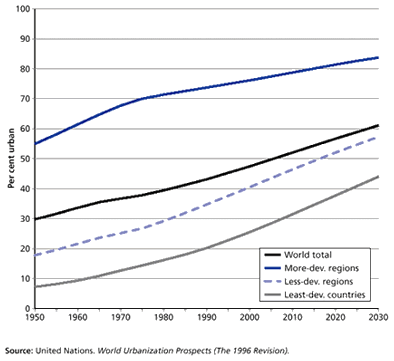 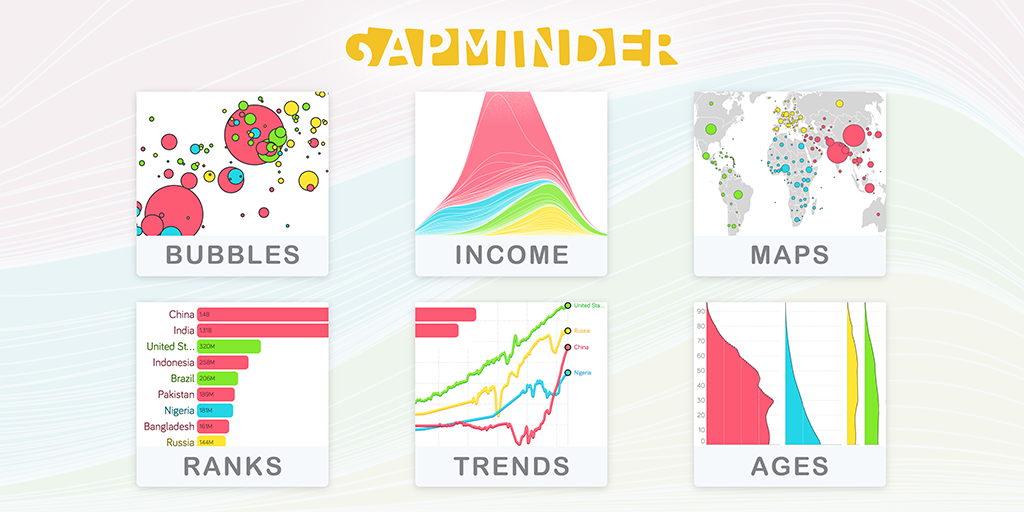 World Urbanisation Trends, 1950-2030
World Urbanisation Trends, 1950-2030
World Urbanisation Trends, 1950-2030
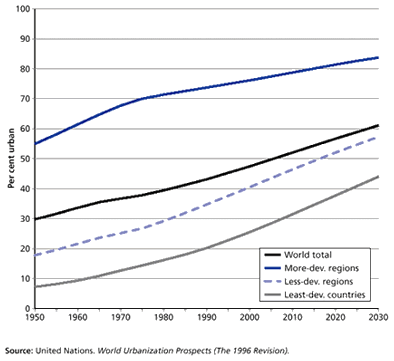 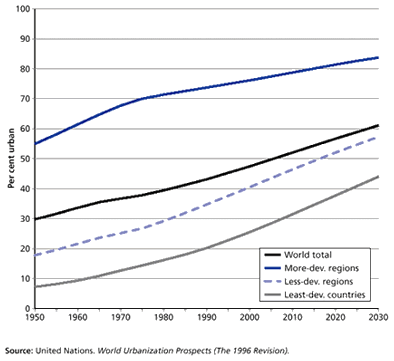 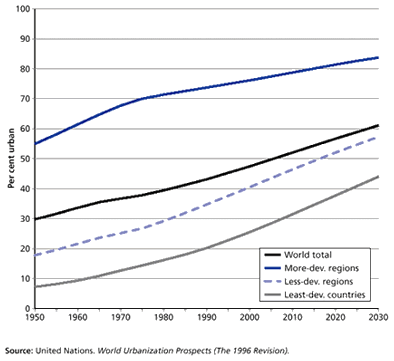 https://www.gapminder.org/videos/gapmindervideos/gapcast-2-urbanization/
https://www.gapminder.org/videos/gapmindervideos/gapcast-2-urbanization/
https://www.gapminder.org/videos/gapmindervideos/gapcast-2-urbanization/
https://morphocode.com/global-trends-urbanisation/
https://morphocode.com/global-trends-urbanisation/
https://morphocode.com/global-trends-urbanisation/
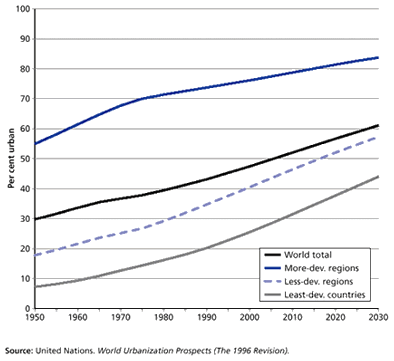 [Speaker Notes: Optional Visual]
Trends in Urbanisation Checklist
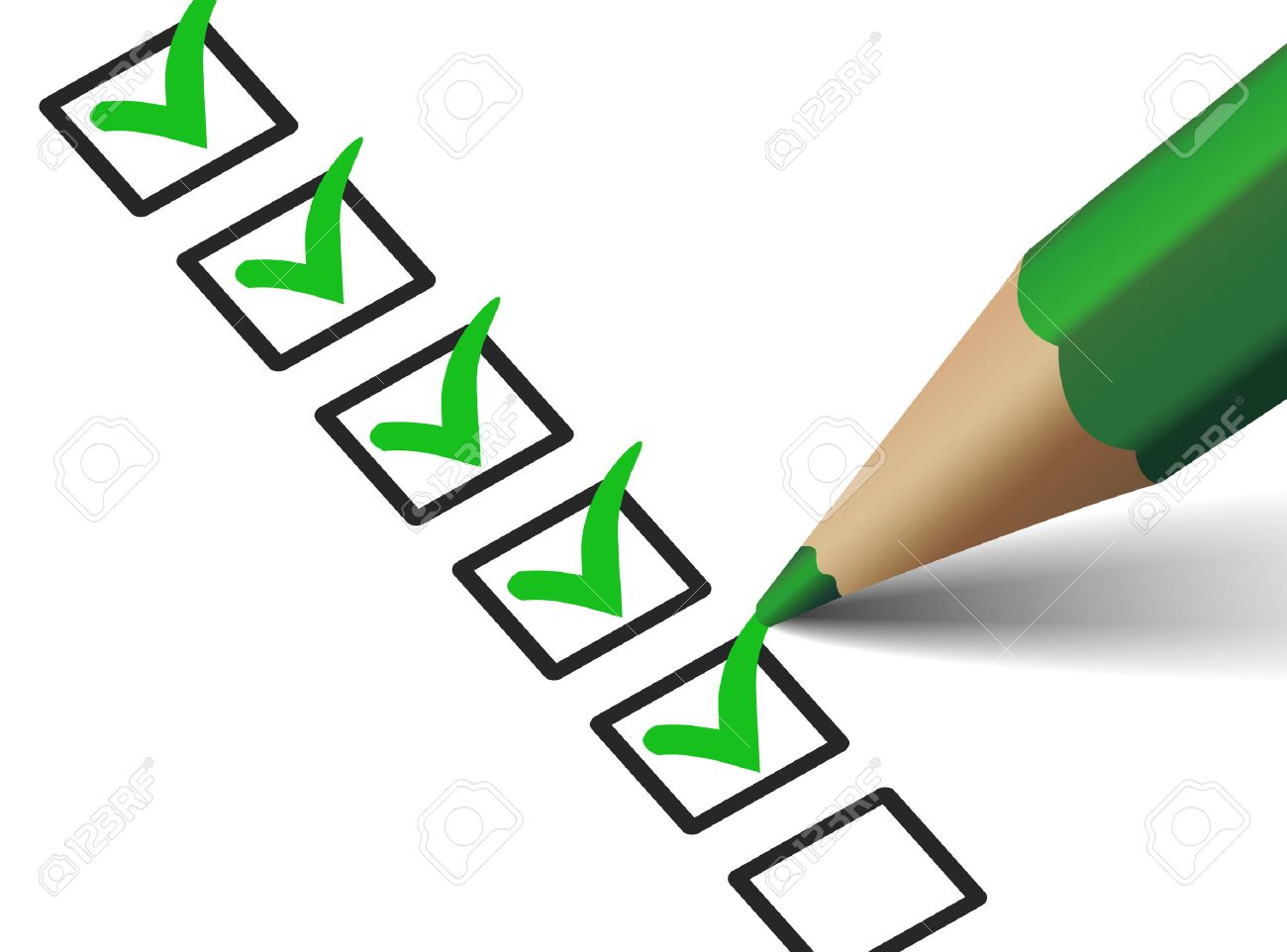 1 – An overview of how urbanised the world was in 1960.
2 - Specific examples for different continents / countries including contrasts between continents / countries, using figures.
3 – A description of what happened between 1960 and 2020, with reference to specific continent / country examples.
4 – An overview of how urbanised the world was in 2020.
5 - Specific examples for different continents / countries including contrasts between continents / countries, using figures.
Sentence Starters:

In 1960 certain parts of the world were more urbanised than others, for example…

Between 1960 and 2020 many countries urbanised at different rates, some examples include… 

In 2016 there has been a clear increase in the level of urbanisation from 1960, in particular… 

Key words:

Urbanised	HIC	LIC	Continent	China 

Industrialised countries	Developing countries
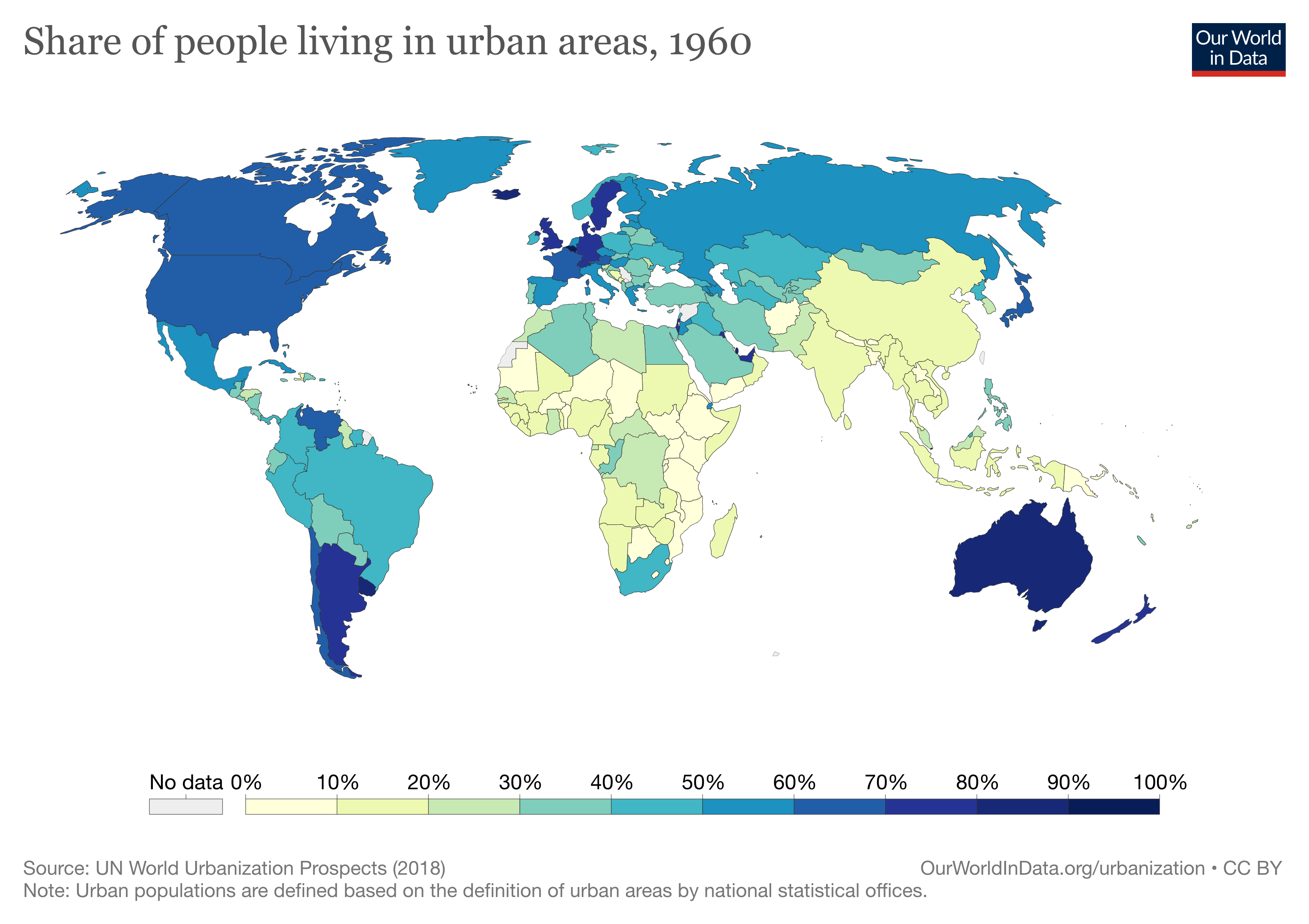 Challenge 2 - Mapping the trends! 

Using what you now know, annotate the provided maps to describe the changes that have taken place.

Extra Challenge – Add explanations to your annotations.

Super Challenge – Create a Google Earth Project. Add a marker on each continent and add detailed  description / explanation of the changes in urbanisation for each continent. Make sure to include supporting images and data to support your points for each continent.
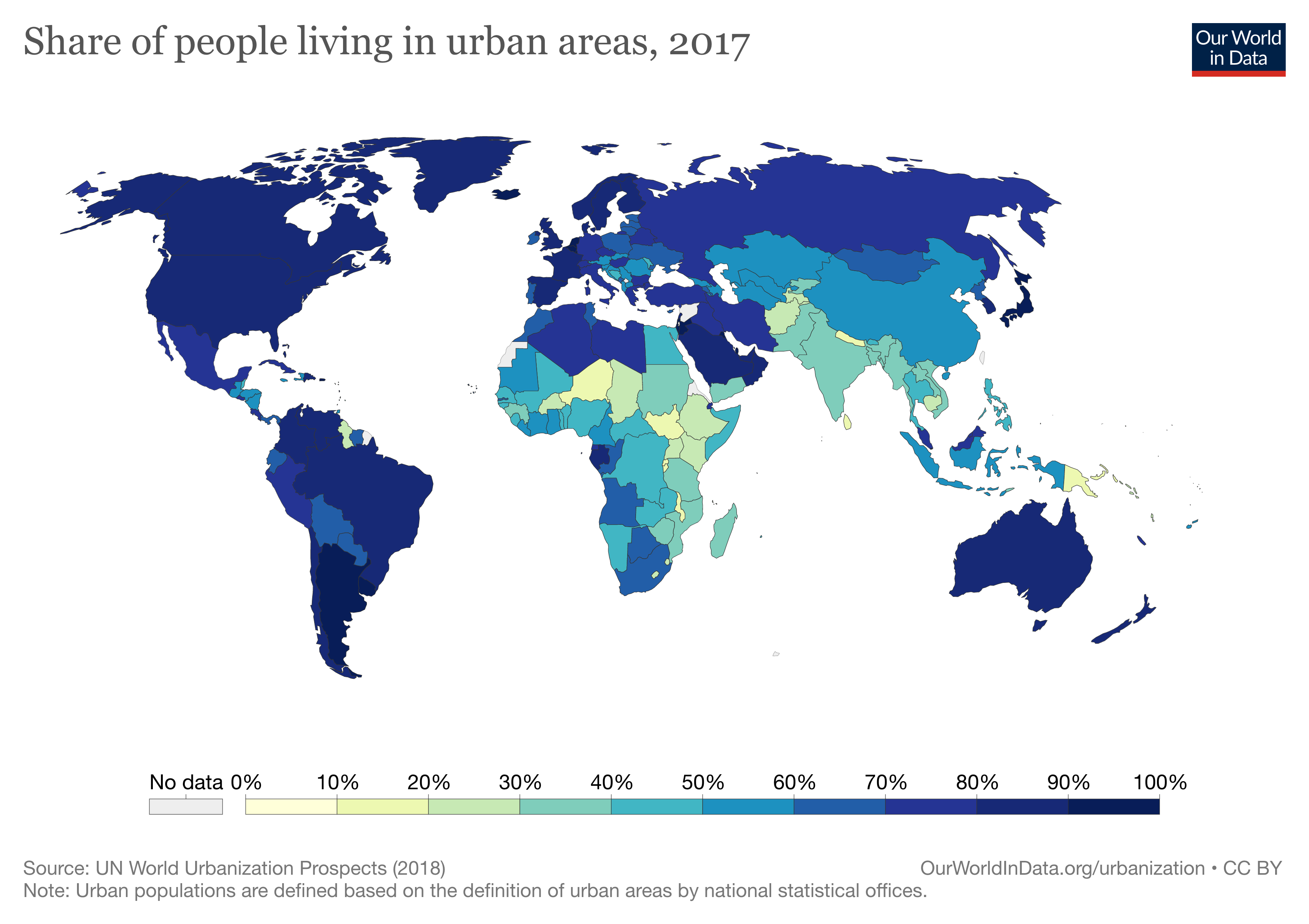 [Speaker Notes: https://ourworldindata.org/urbanization]
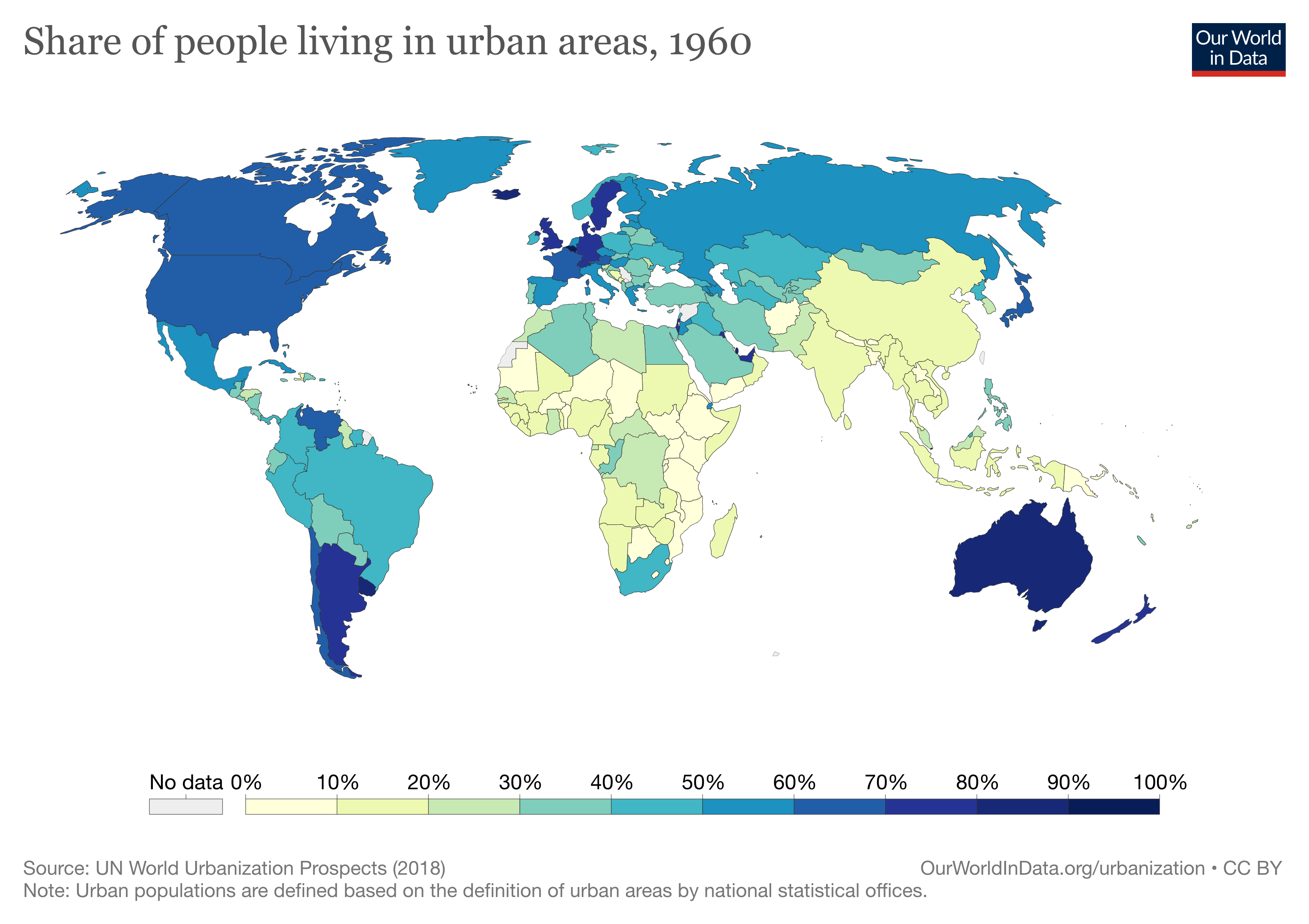 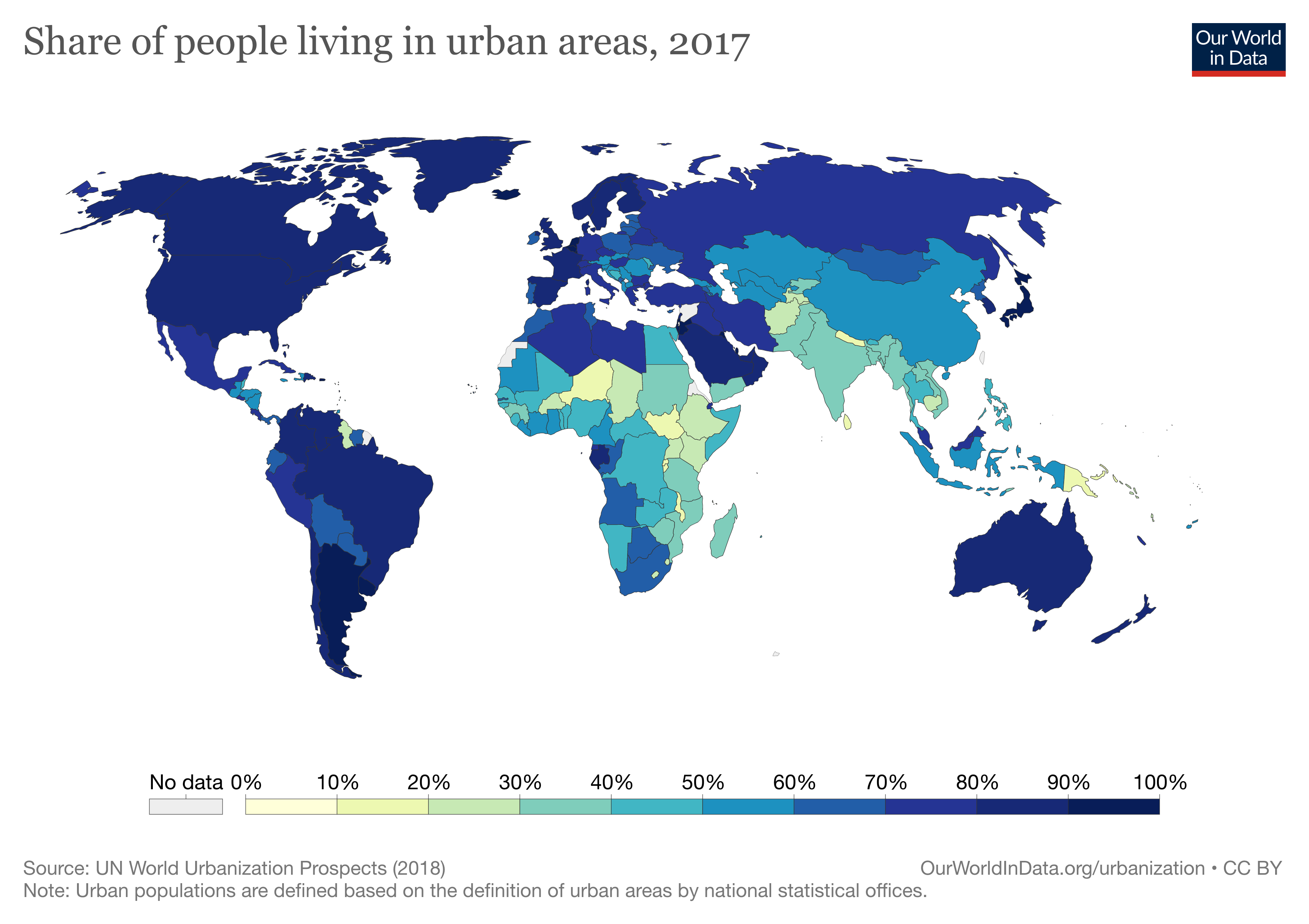 To Finish

Match the percentage to the country. Write the country name and the percentage on your post-it and pop it on the board.

Countries:

UK
Qatar
Democratic Republic of the Congo
Bolivia

Percentages:

99.2
45.1
69.7
83.9
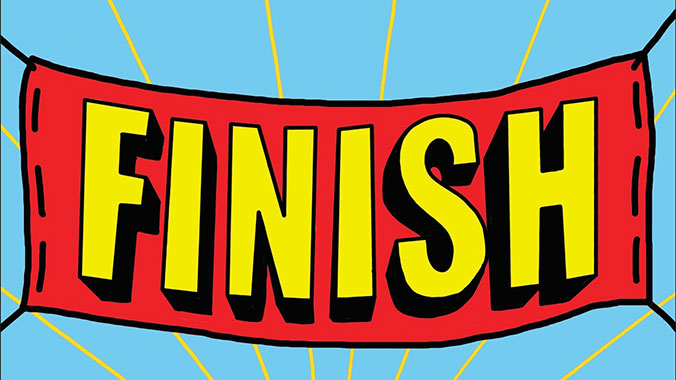 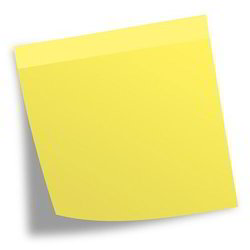